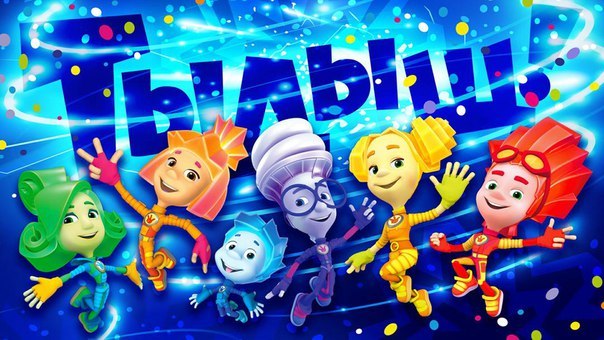 Что такое ЭНЕРГИЯ?
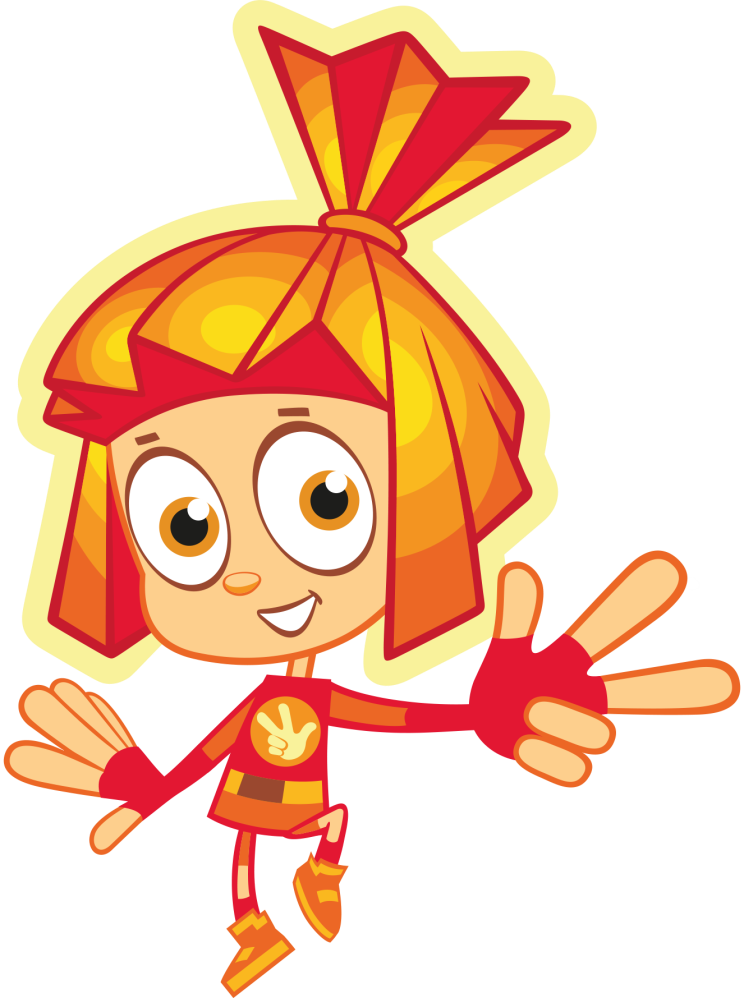 ОТКУДА БЕРЕТСЯ ЭНЕРГИЯ?
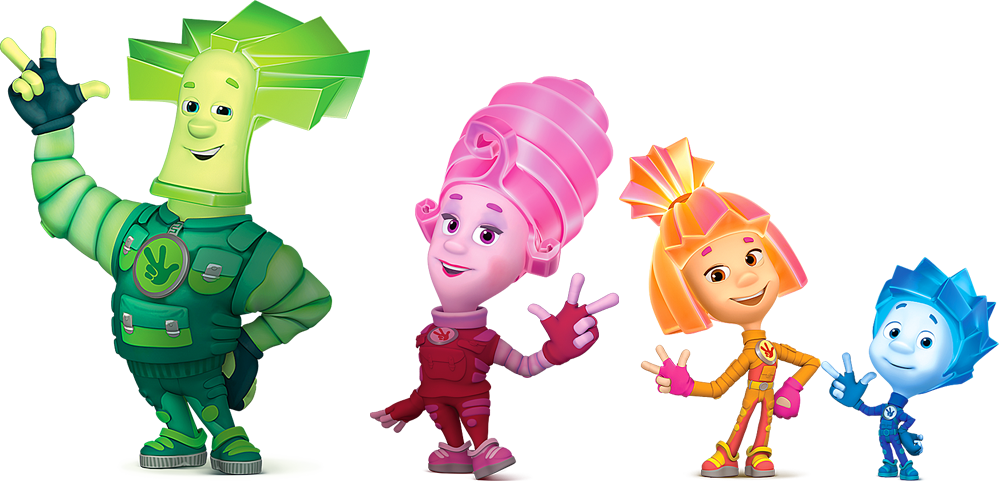 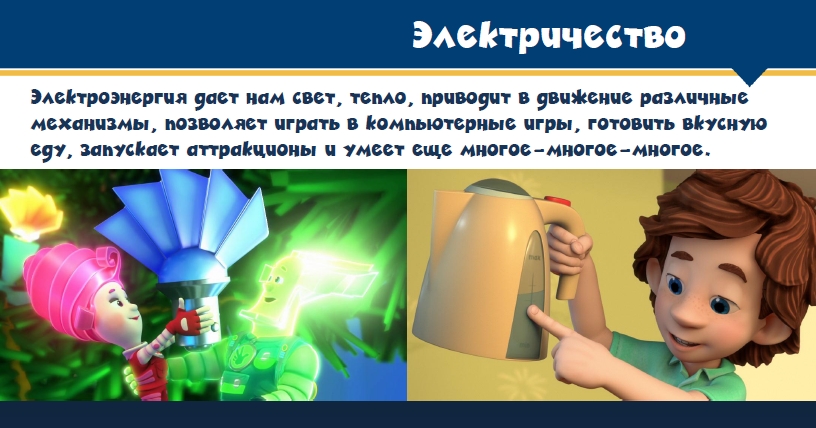 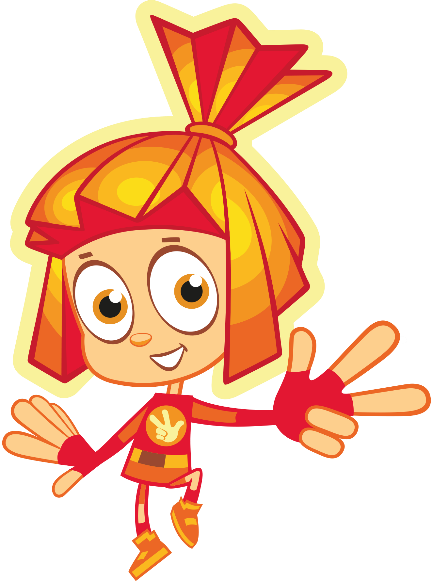 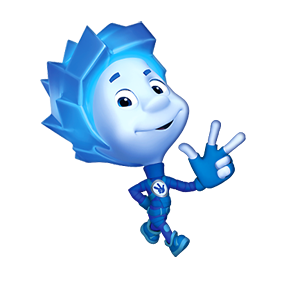 ПРИРОДНЫЕ ИСТОЧНИКИ 
ЭНЕРГИИ
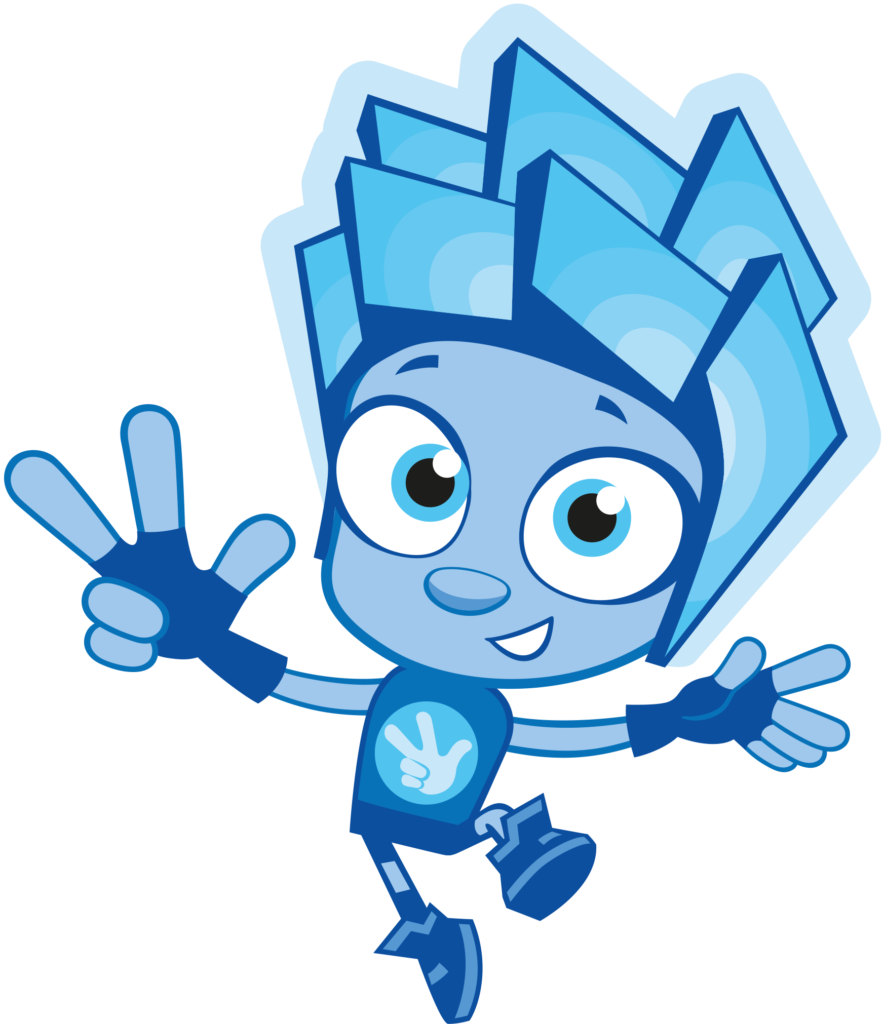 Что такое 
ЭНЕРГОСБЕРЕЖЕНИЕ?
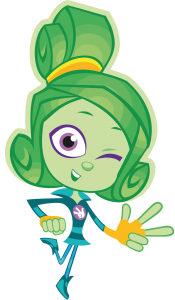 Просто так не льются.Свет, тепло, вода и газДорого даются.Чтобы все богаче стали,Нужно нам учиться,Проявив терпение,ЭНЕРГОСБЕРЕЖЕНИЮ!
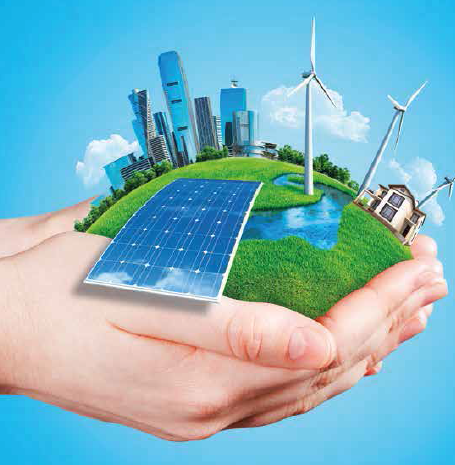 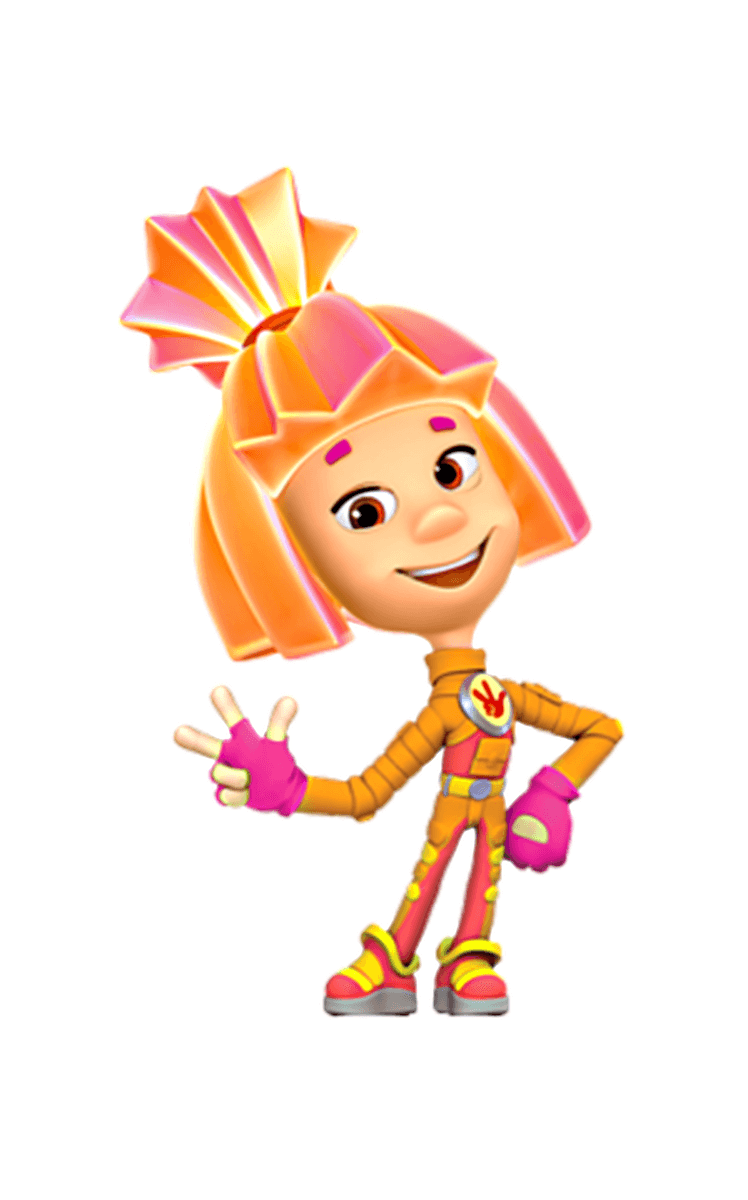 ОСНОВНЫЕ ПРАВИЛА 
ЭНЕРГОСБЕРЕЖЕНИЯ
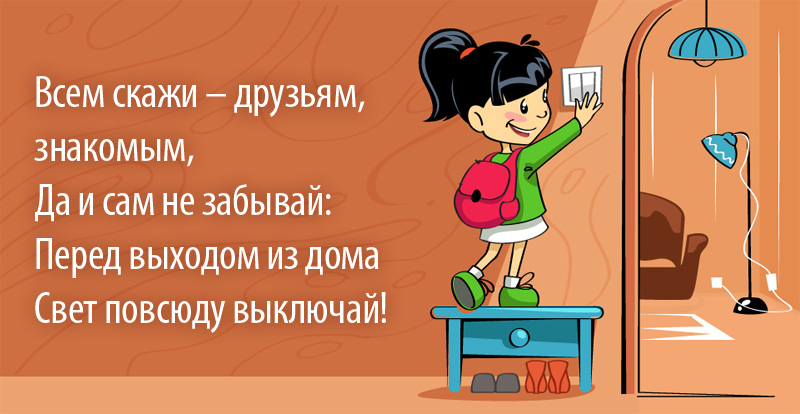 ОСНОВНЫЕ ПРАВИЛА 
ЭНЕРГОСБЕРЕЖЕНИЯ
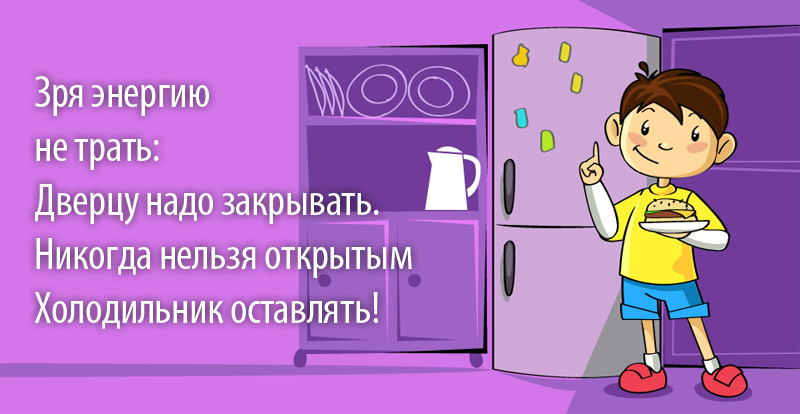 ОСНОВНЫЕ ПРАВИЛА 
ЭНЕРГОСБЕРЕЖЕНИЯ
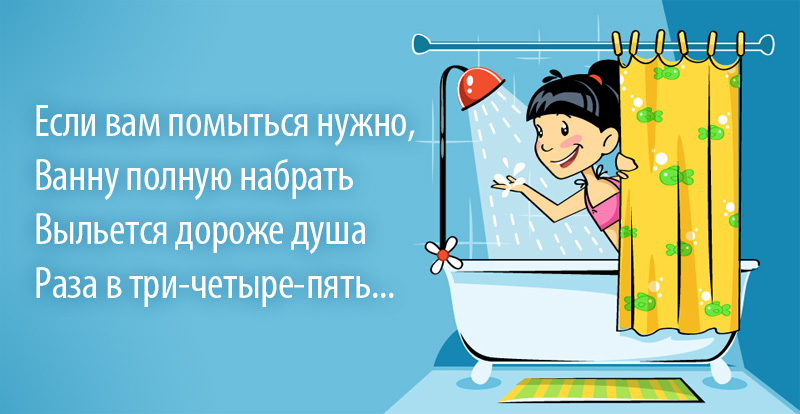 ОСНОВНЫЕ ПРАВИЛА 
ЭНЕРГОСБЕРЕЖЕНИЯ
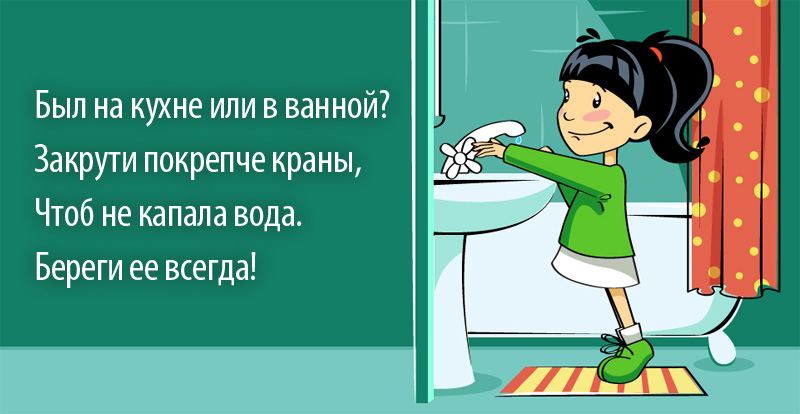 ОСНОВНЫЕ ПРАВИЛА 
ЭНЕРГОСБЕРЕЖЕНИЯ
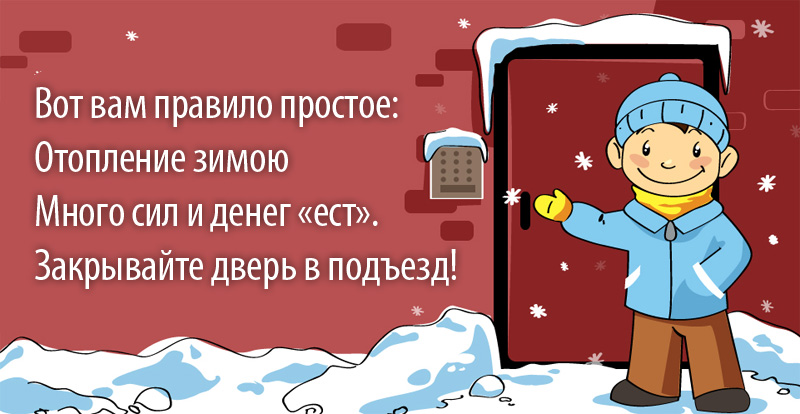 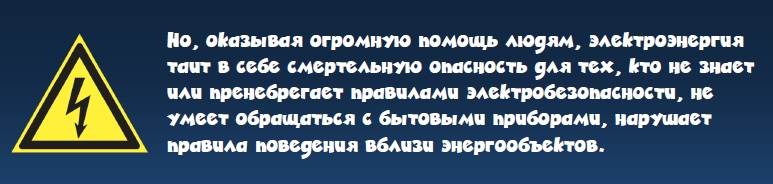 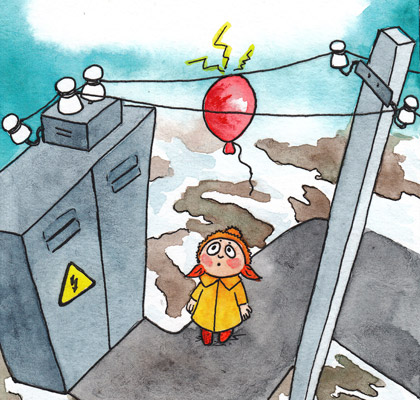 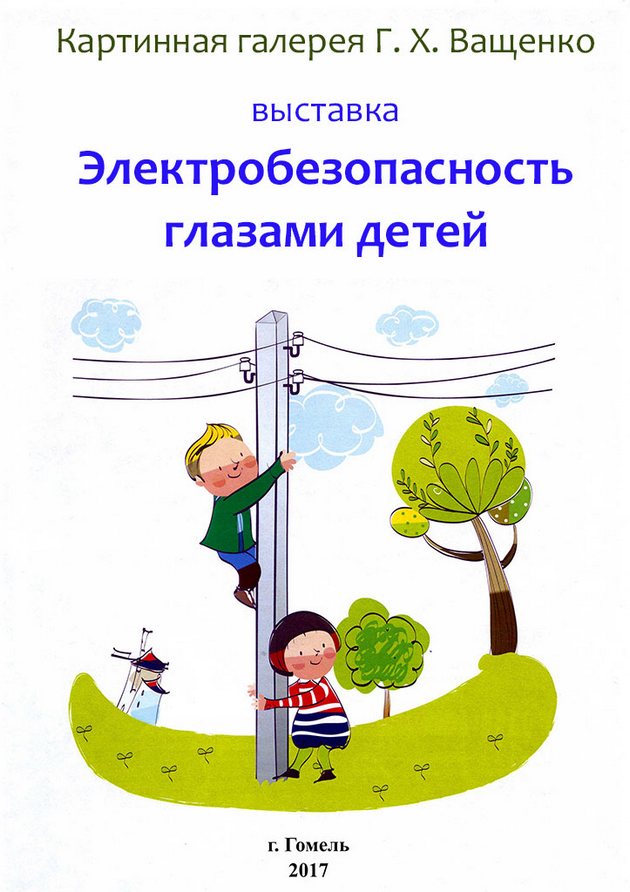 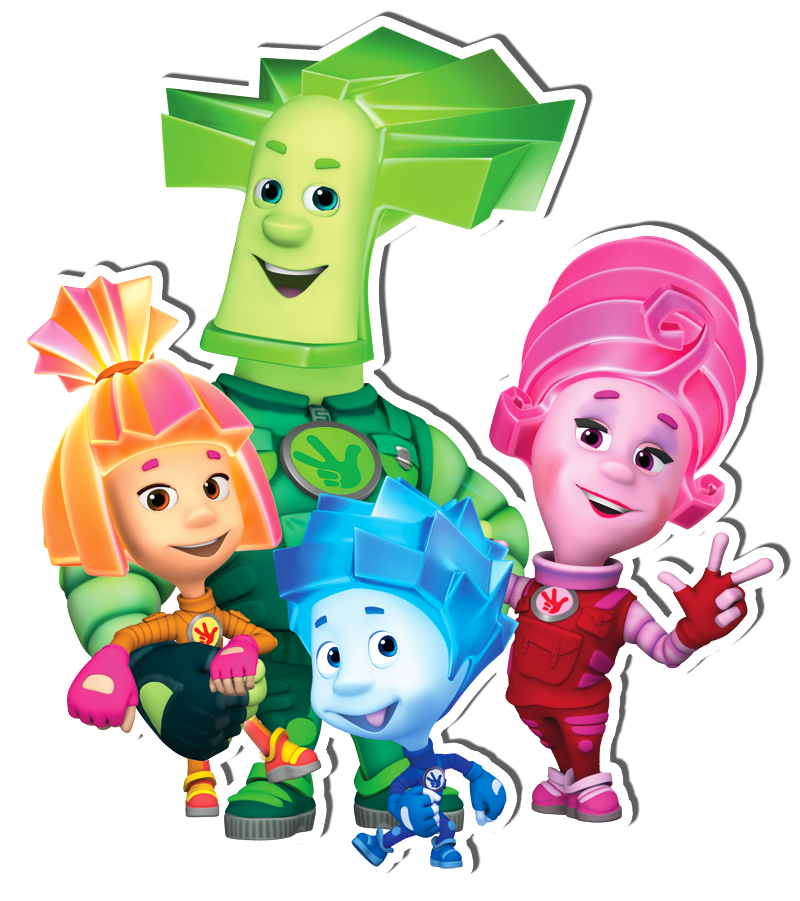 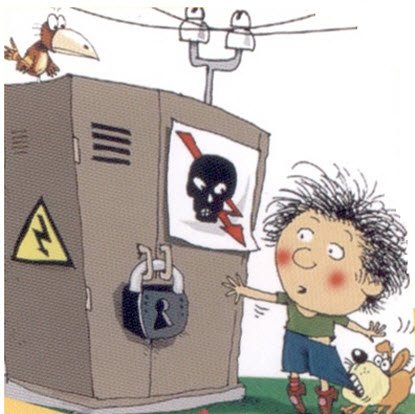 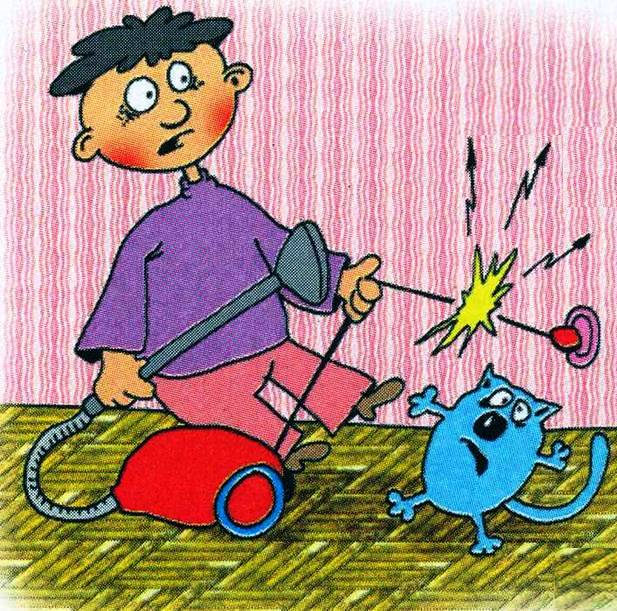 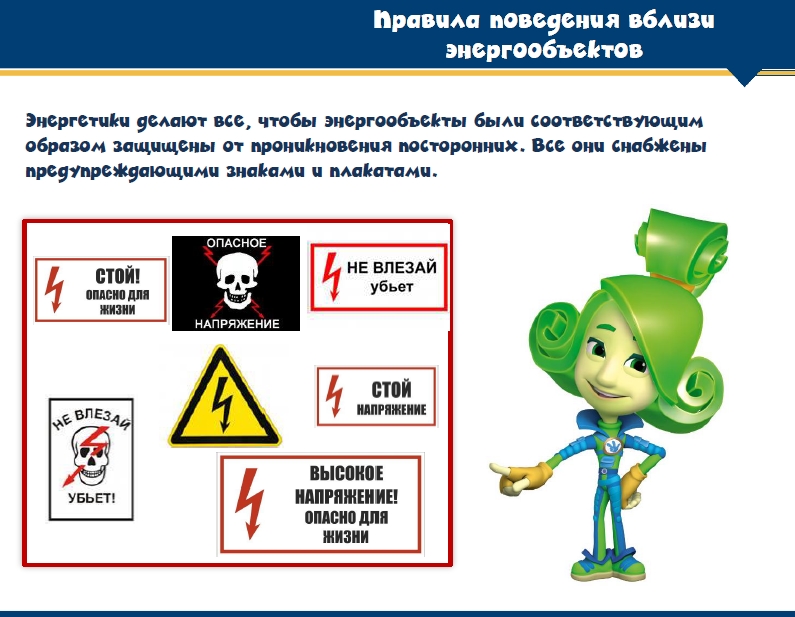 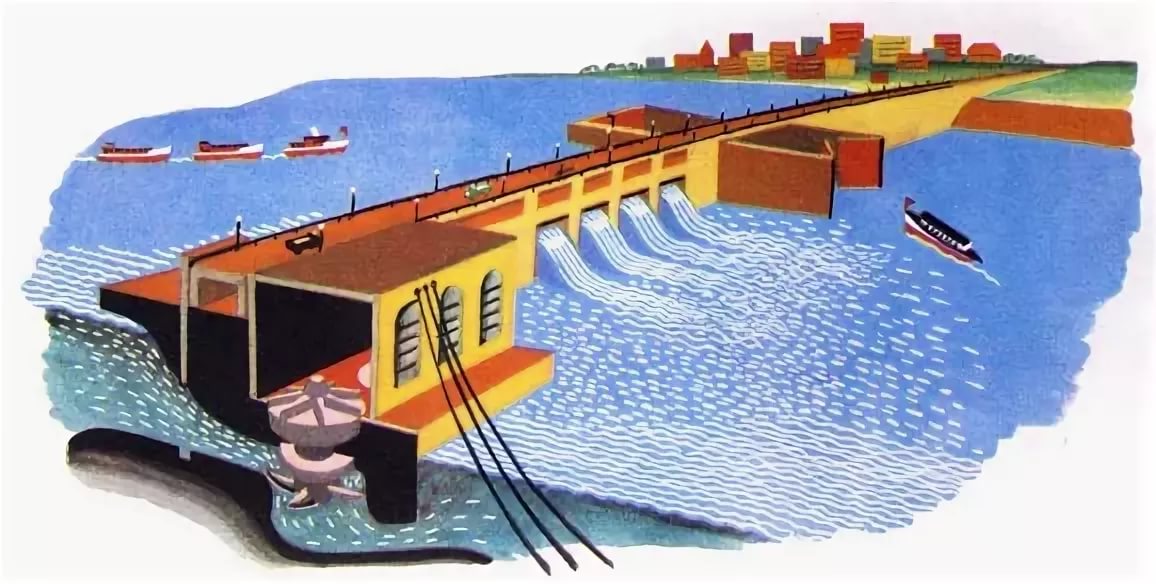 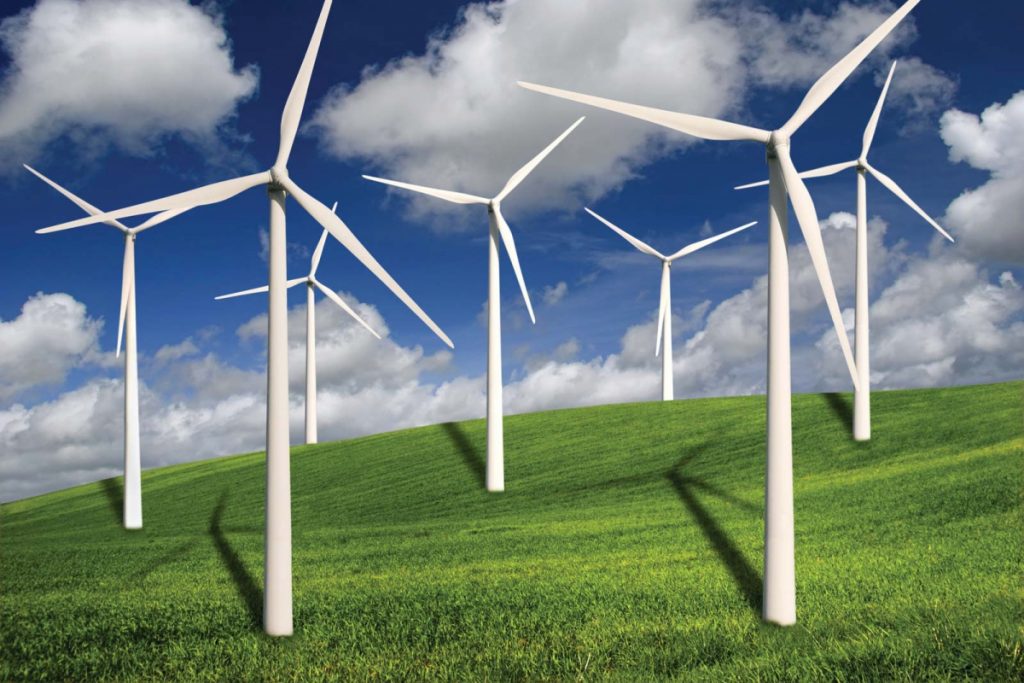 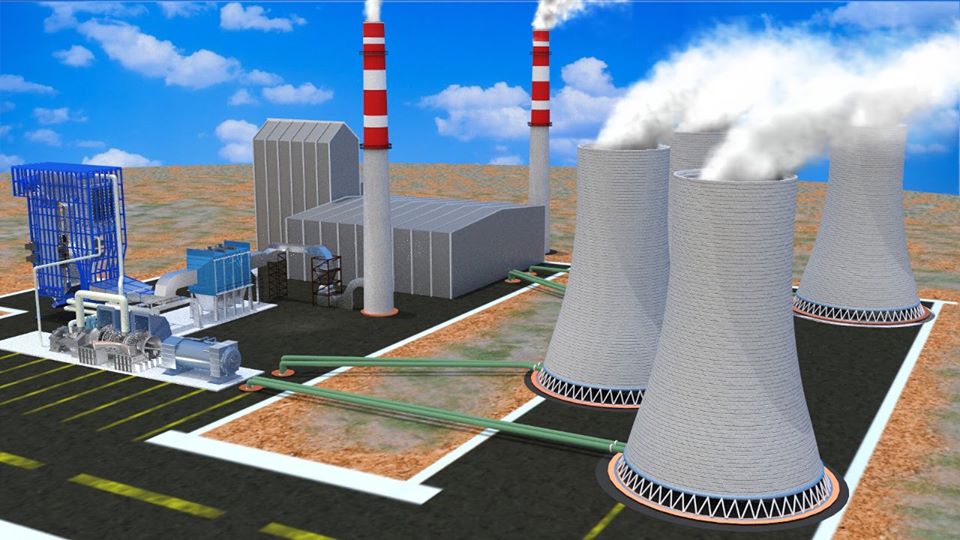 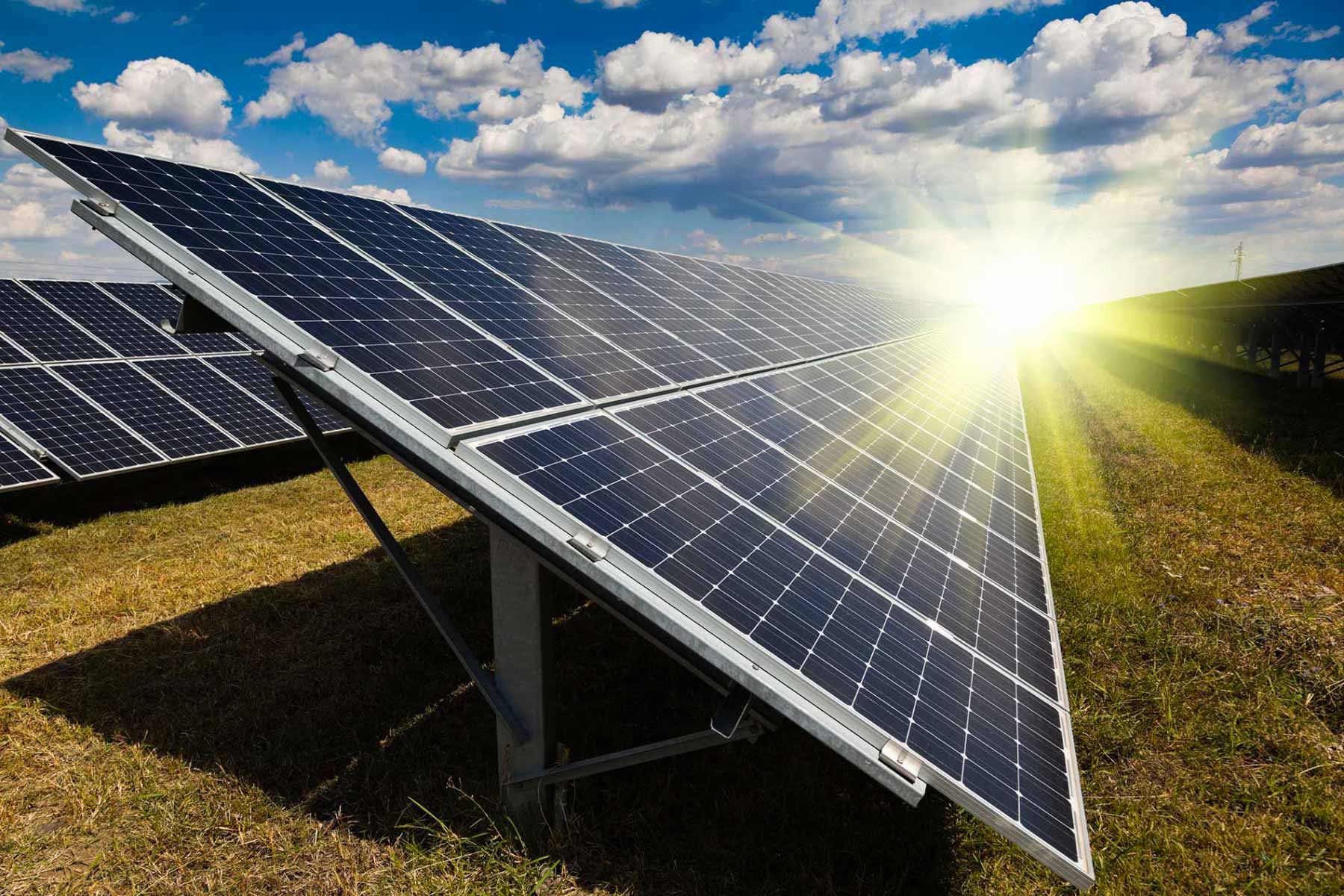 #Мы_делаем_
страну_сильнее
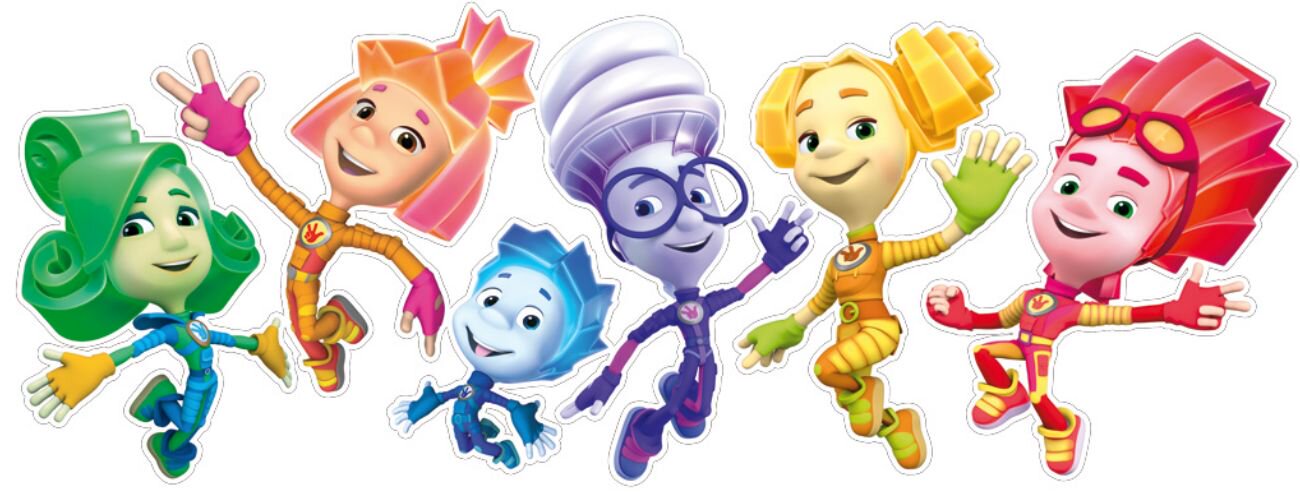